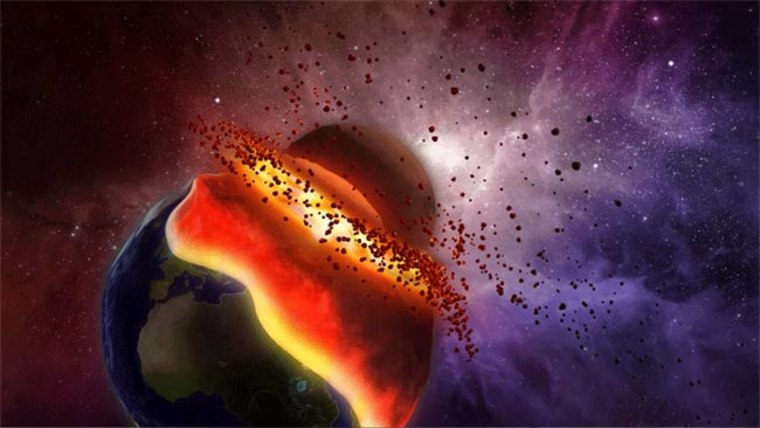 Time is almost out
LILLY PERRY
PAGE 1
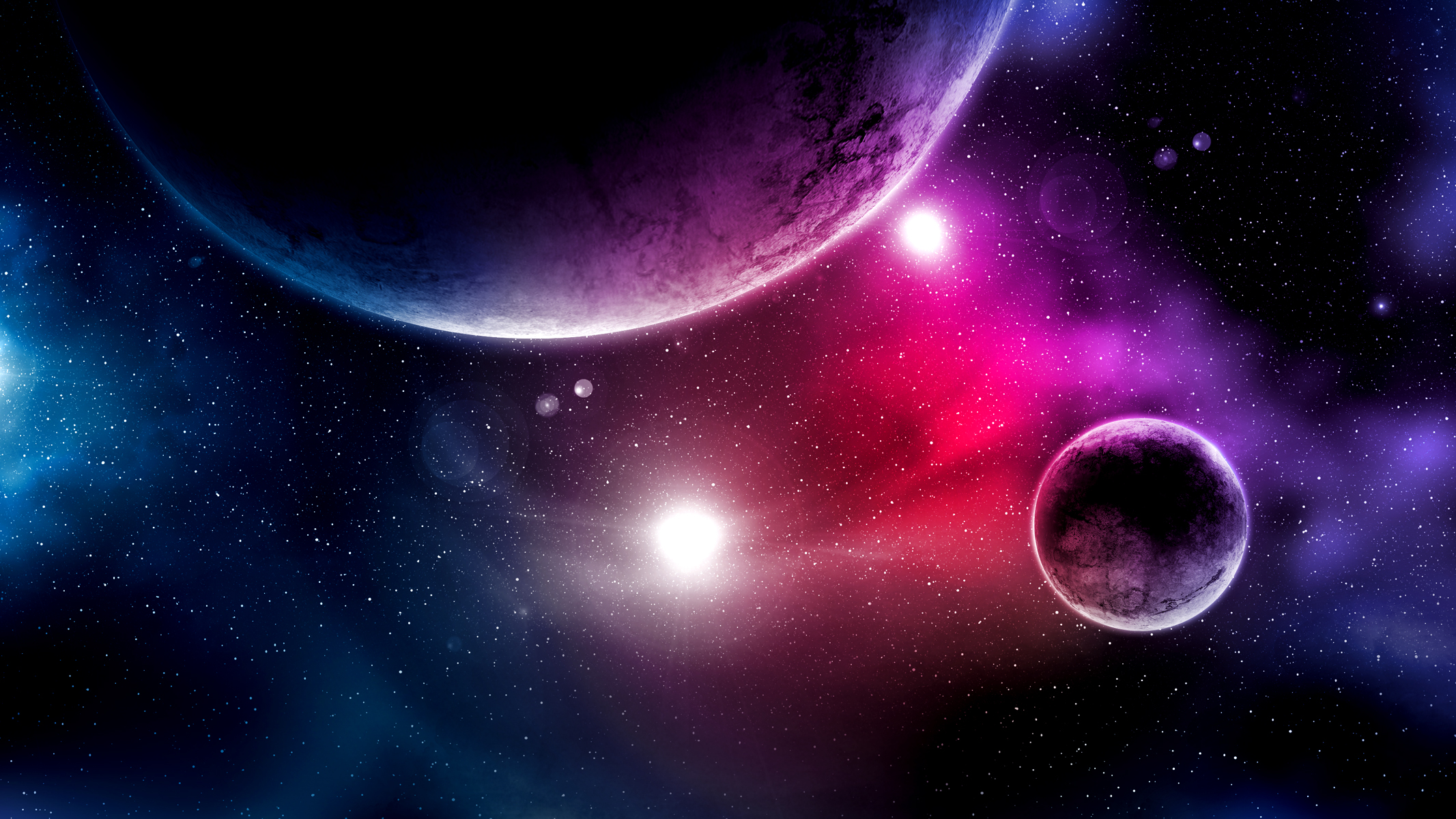 This is not where you live you are a space explorer, and you are on this planet called planet prime and you want to dig enough to find the source of prime which is an energy drink that is told to give even the old and crippled energy. You want to do this for (they are not old nor crippled, but it taste good) Mrs. Surratt  to get her mind of her cats so you can steal them. You are about to leave your rocketship, but can only carry one tool to help you dig. 

Do you take a shovel     press here                  or a                 grapling hook    press here?
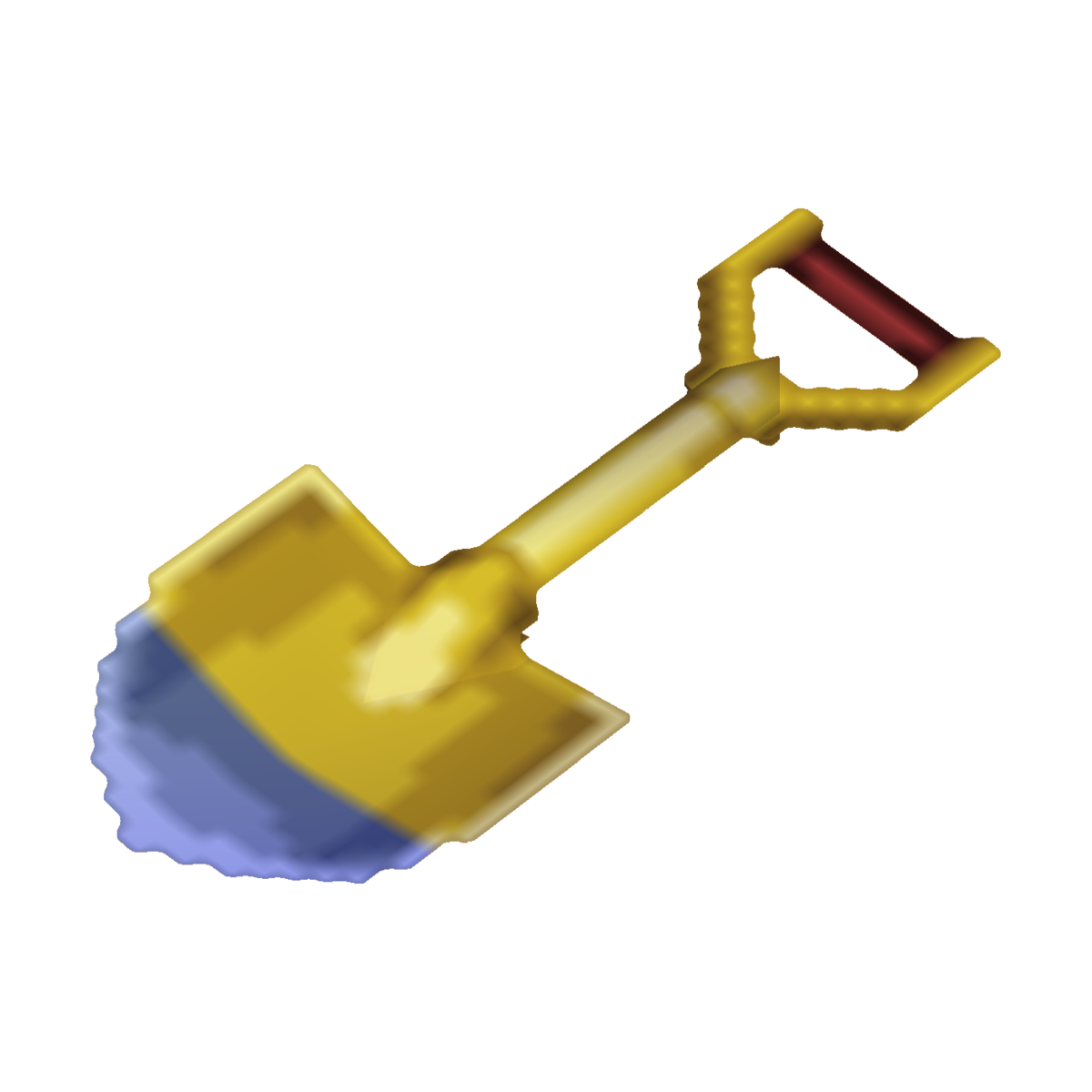 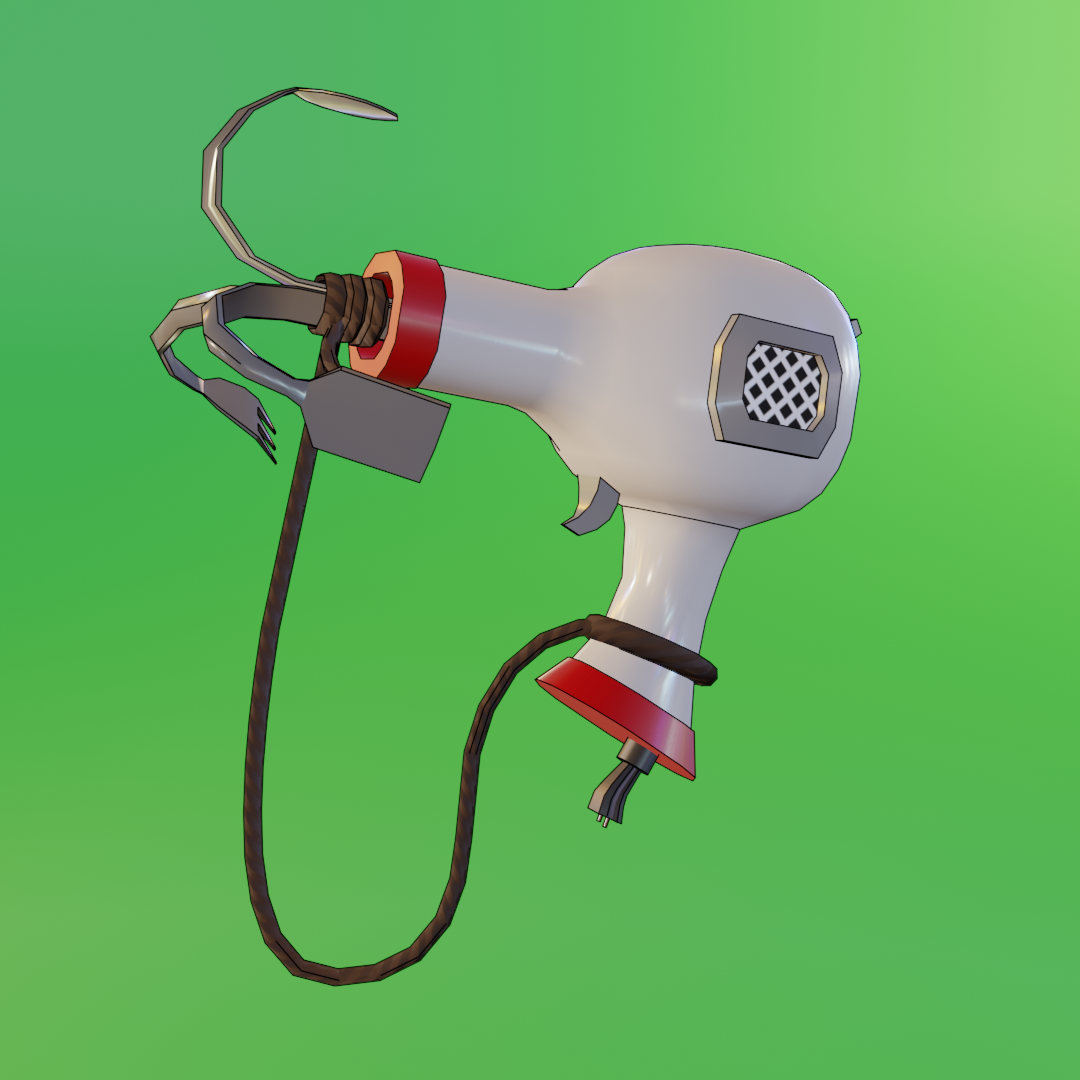 This Photo by Unknown author is licensed under CC BY.
This Photo by Unknown author is licensed under CC BY-SA.
YOU PICKED THE SHOVEL
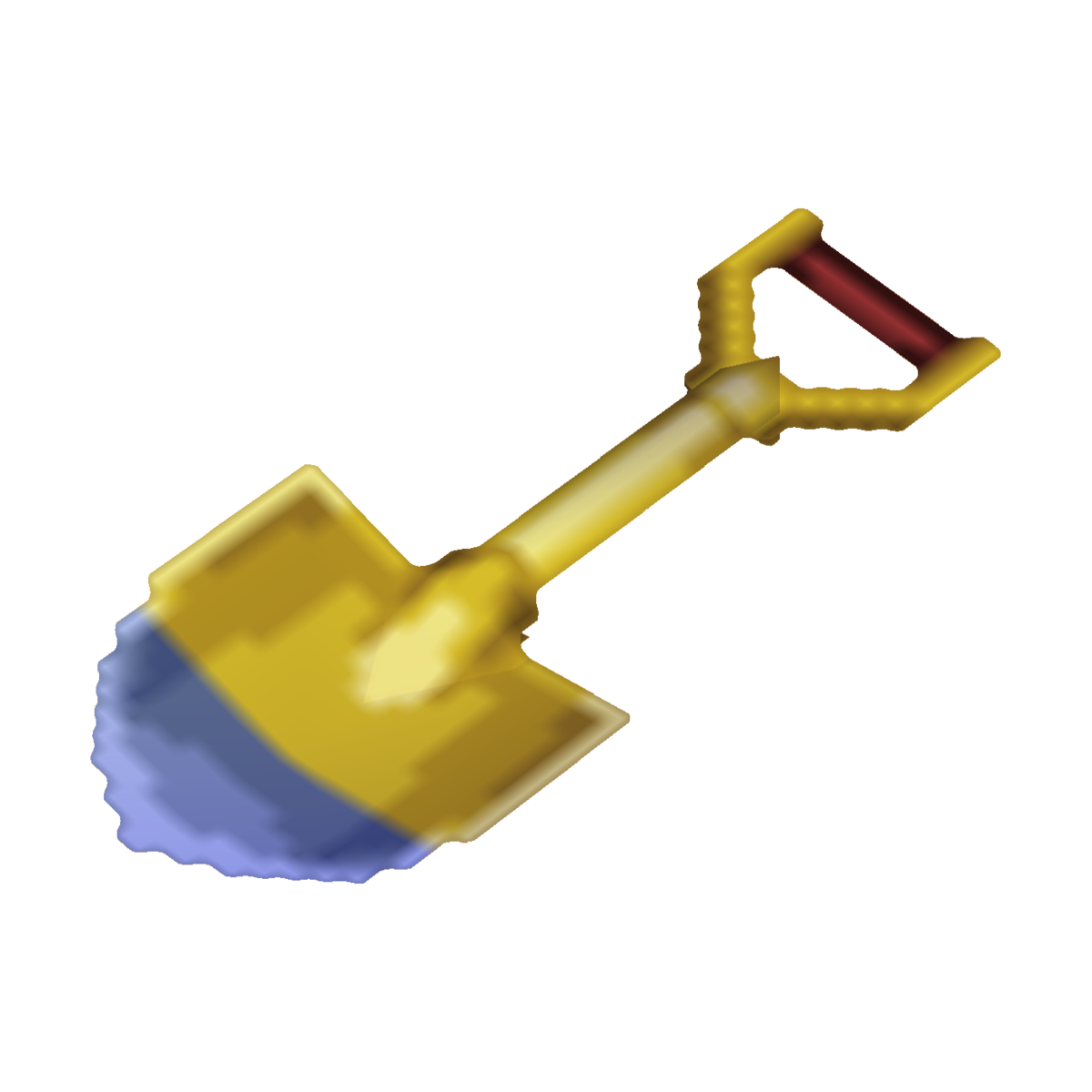 You picked the shovel, so you probably get the point you have a shovel. Now you can go dig but you did not need a shovel on this planet shovels are banned there counted as weapons so the rankerandas attacked you 


                                      press here
This Photo by Unknown author is licensed under CC BY-SA.
Ending 1/3
YOU DIED
YOU PICKED THE GRAPPILING HOOK
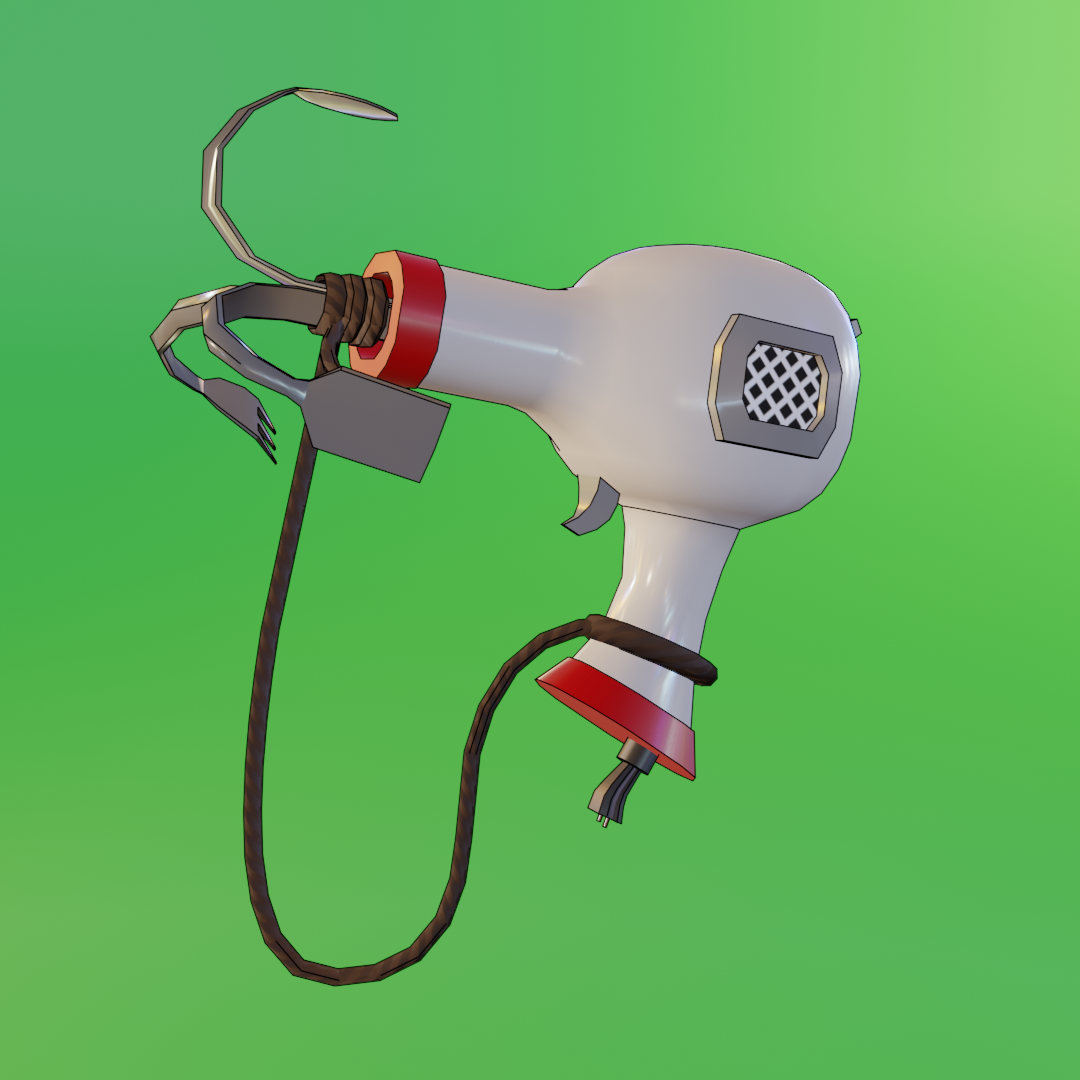 You picked the grappling hook, so you get the point you have a grappling hook lucky for you this is very good on planet prime the rankerandas love these they are considered graceful the rankerandas praise you   

Now you have a choice do you fight or be kind


Click here for kindness       click here to fight
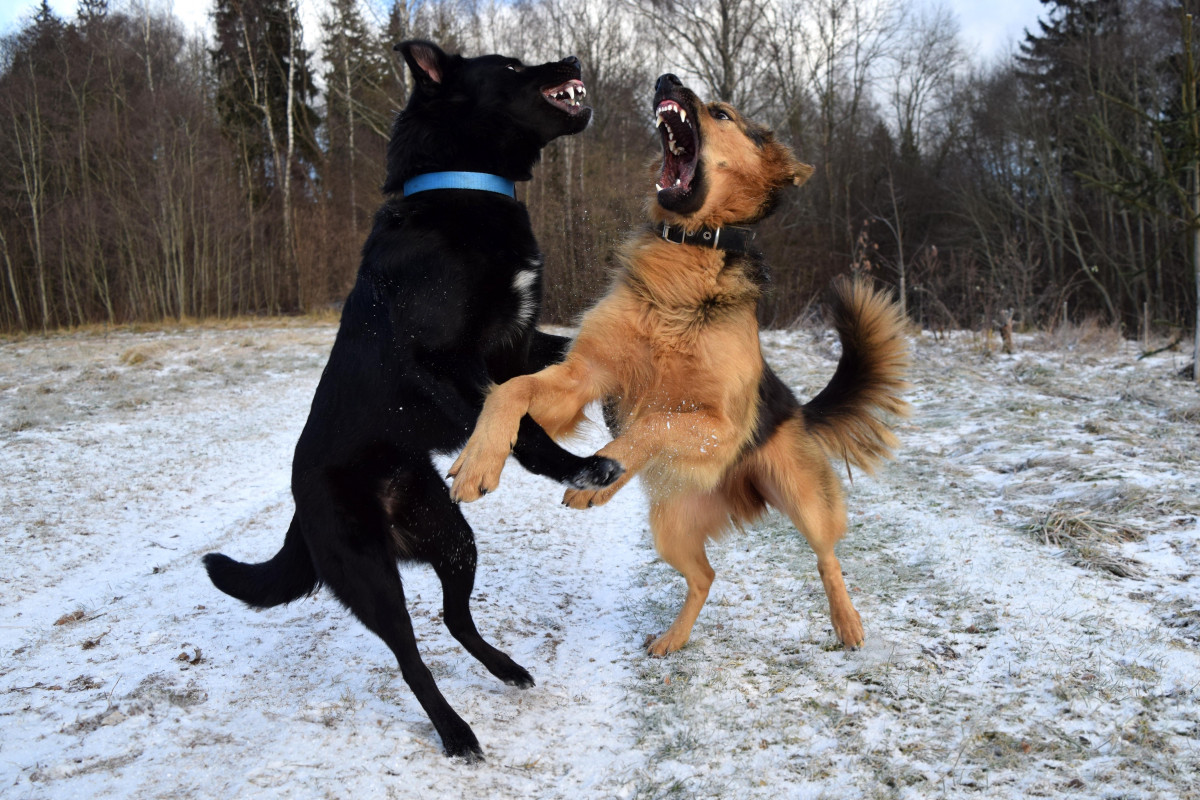 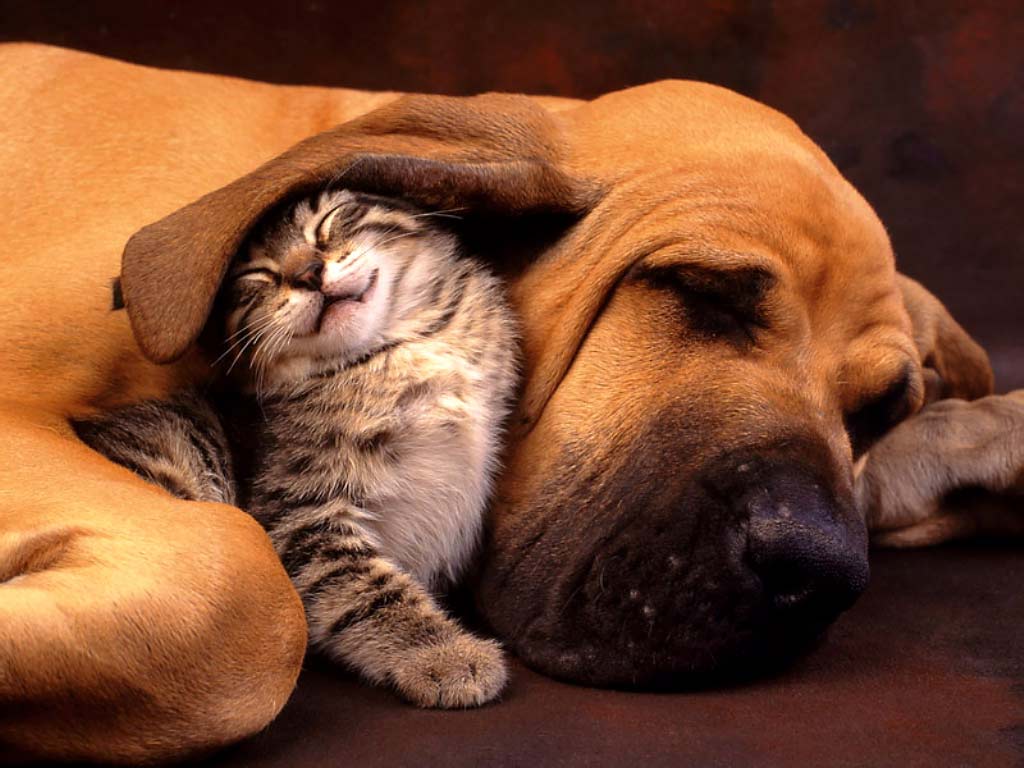 This Photo by Unknown author is licensed under CC BY.
This Photo by Unknown author is licensed under CC BY-NC-ND.
YOU PICKED KINDNESS
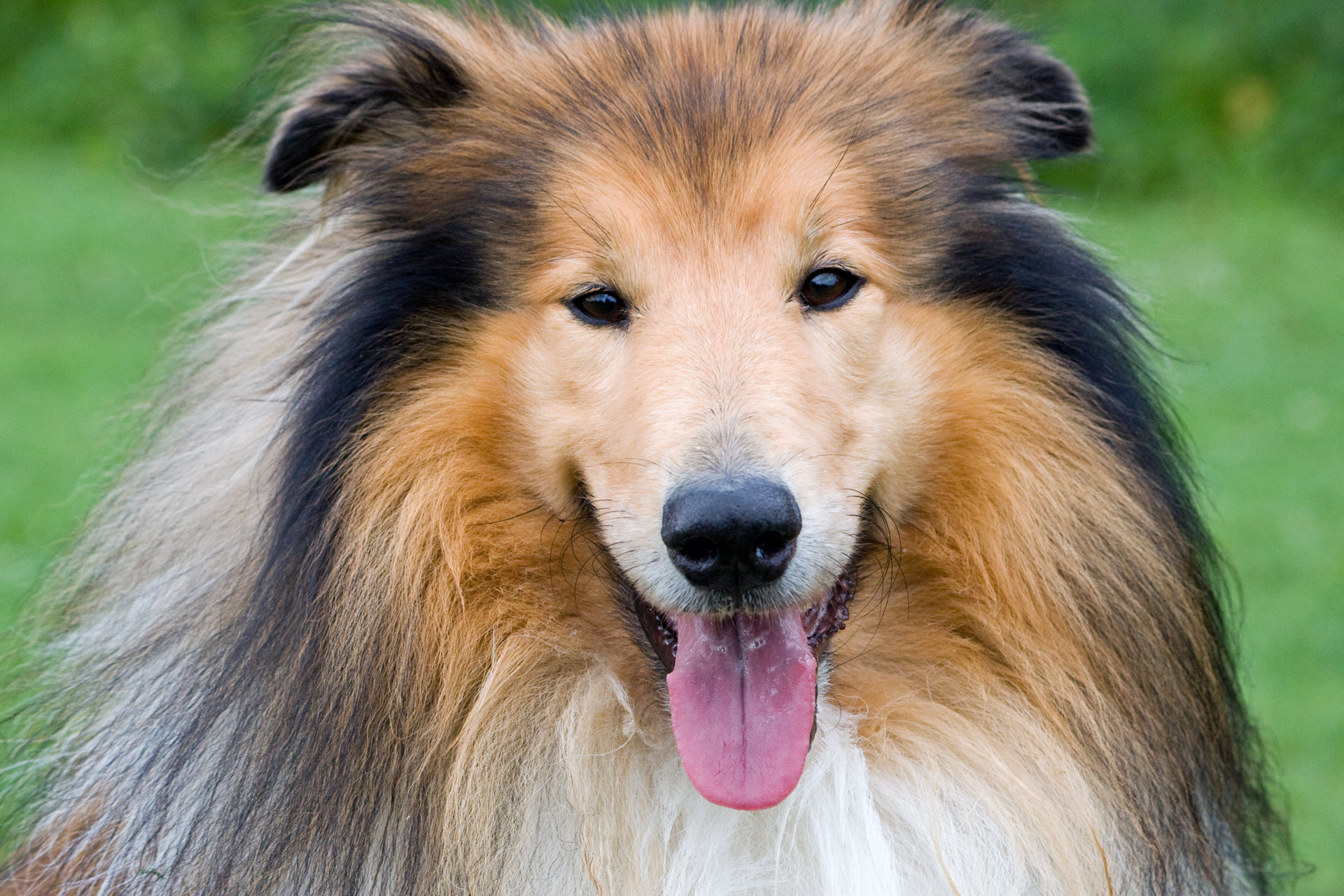 You picked kindness and the rakerandas told you to come with them you do




Click here
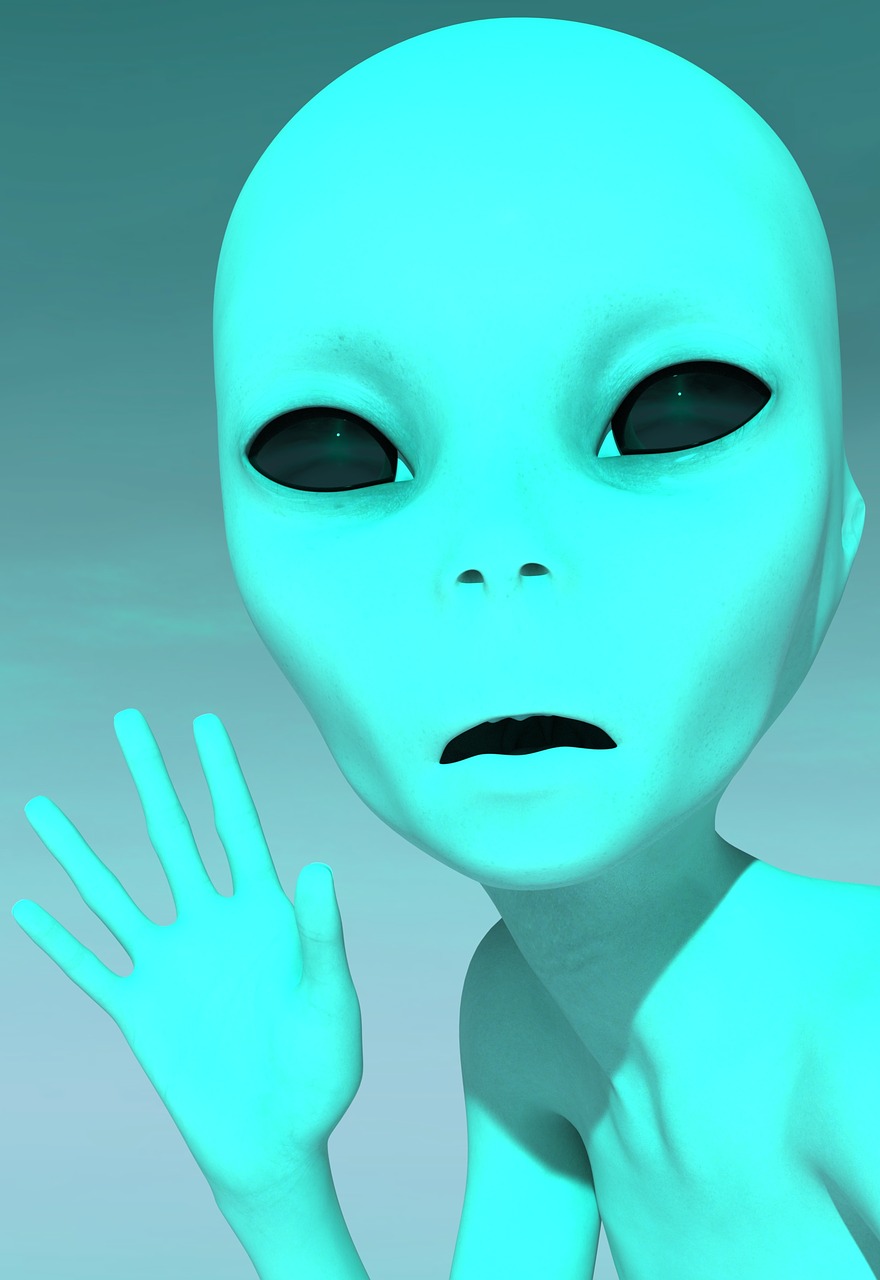 Ending 2







The rankerankas show you were all the prime is and praise you
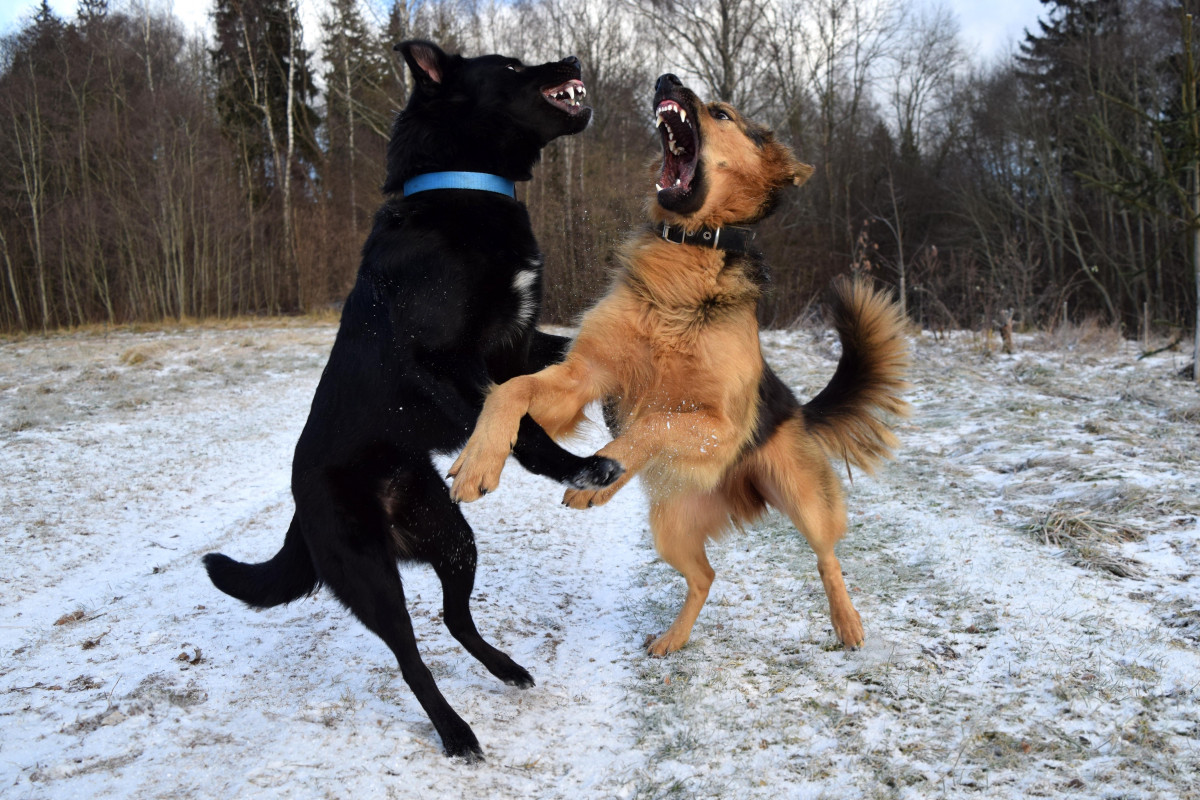 You picked fight




You attacked and the king got his lazer and well

Click here                               or                              click here
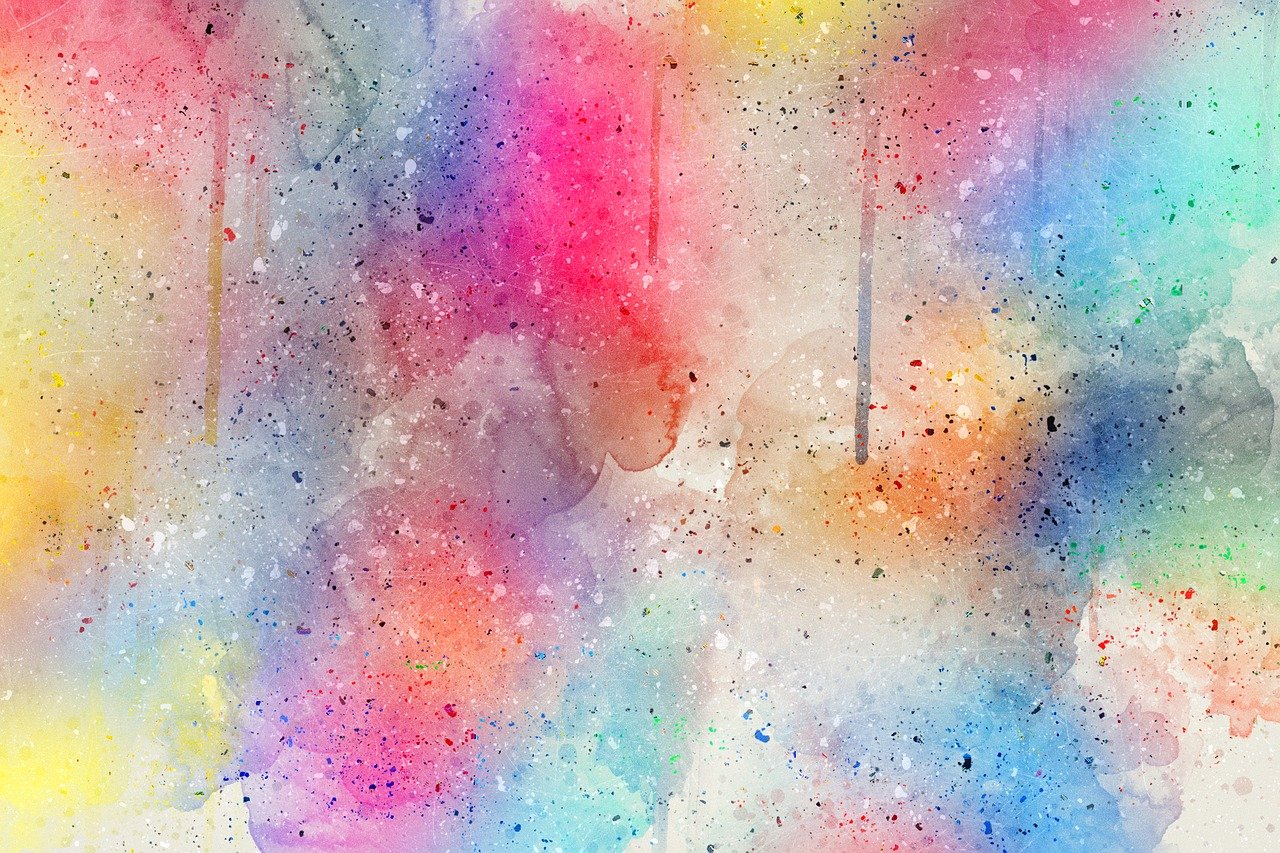 Congrats you picked the right one 


You get to go home and bring all the prime      


Or a dungoen


For dungion click here    for home click here
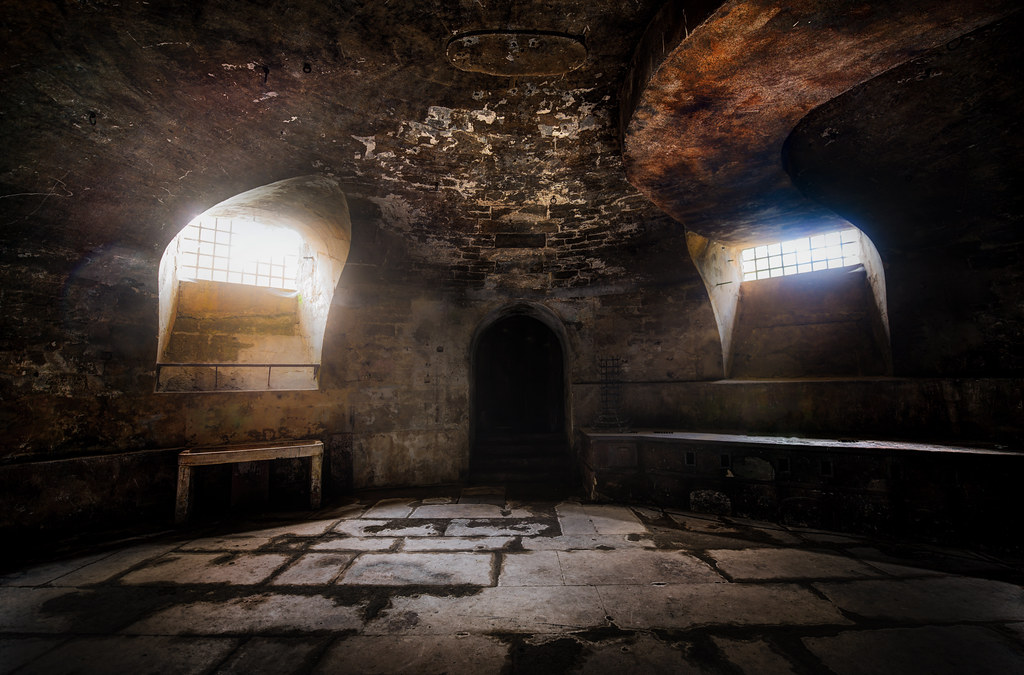 Ending 4     
You chose dungun 



You spend ur life here now
This Photo by Unknown Author is licensed under CC BY-SA-NC
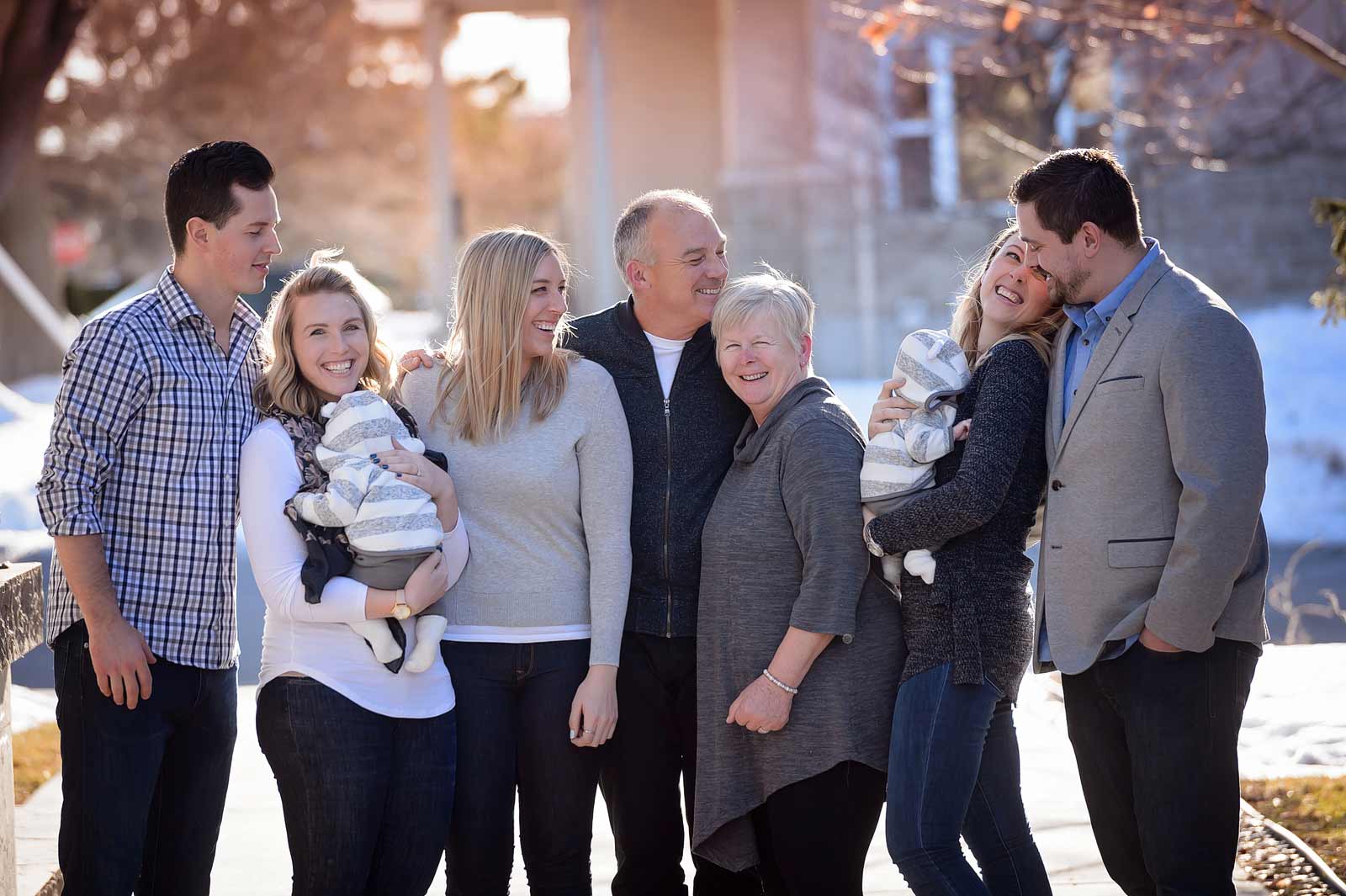 Ending 5    
You chose home you spend your life here now
This Photo by Unknown author is licensed under CC BY-NC-ND.